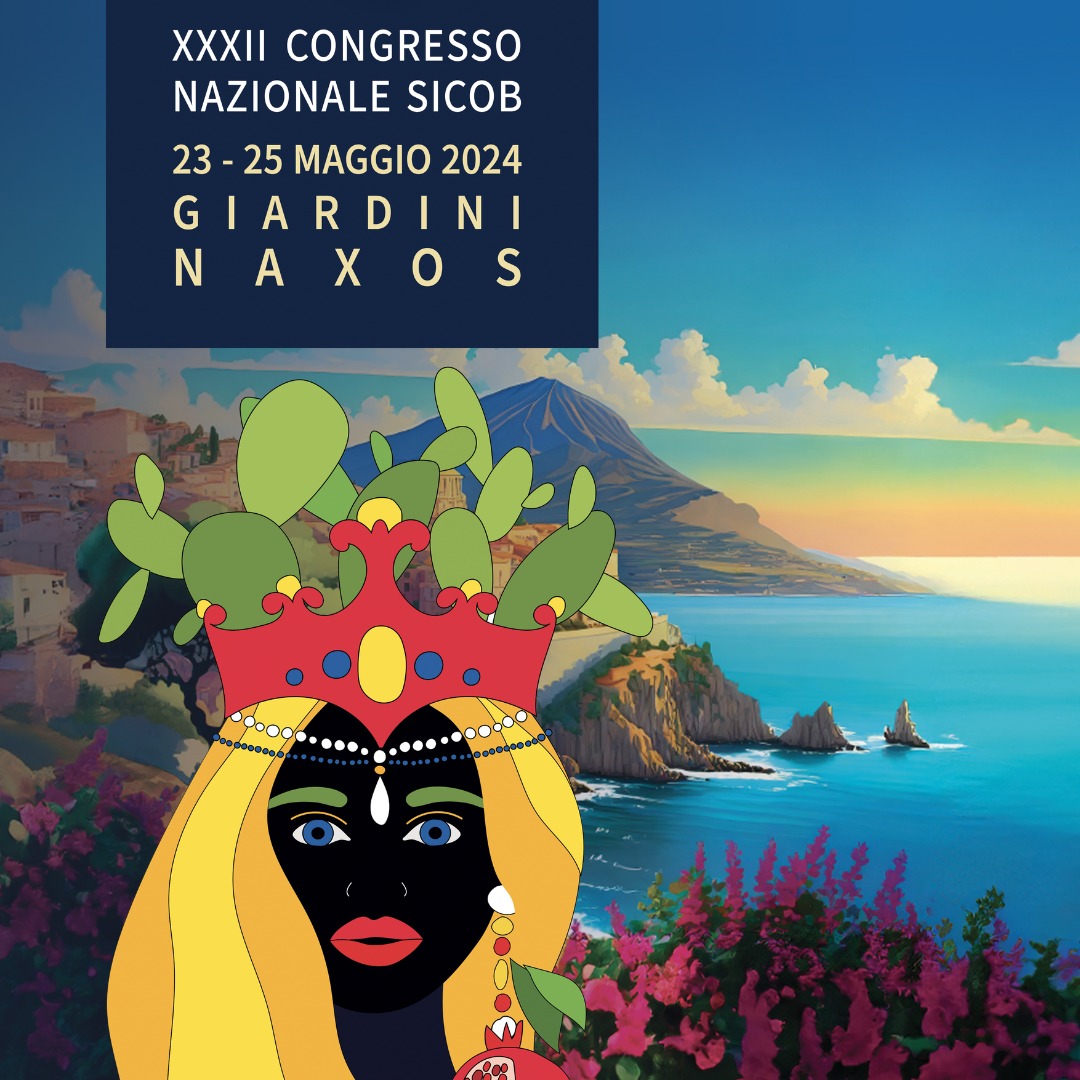 La chirurgia bariatrica e l’impatto sul calo ponderaleDomenico Di NardoChirurgia Digestiva e d’UrgenzaAzienda Ospedaliera Santa Maria di TerniDirettore: Dr. G. D. Tebala
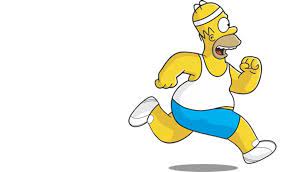 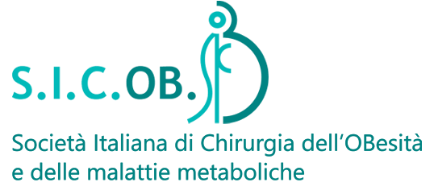 Questa foto di Autore sconosciuto è concesso in licenza da CC BY-SA
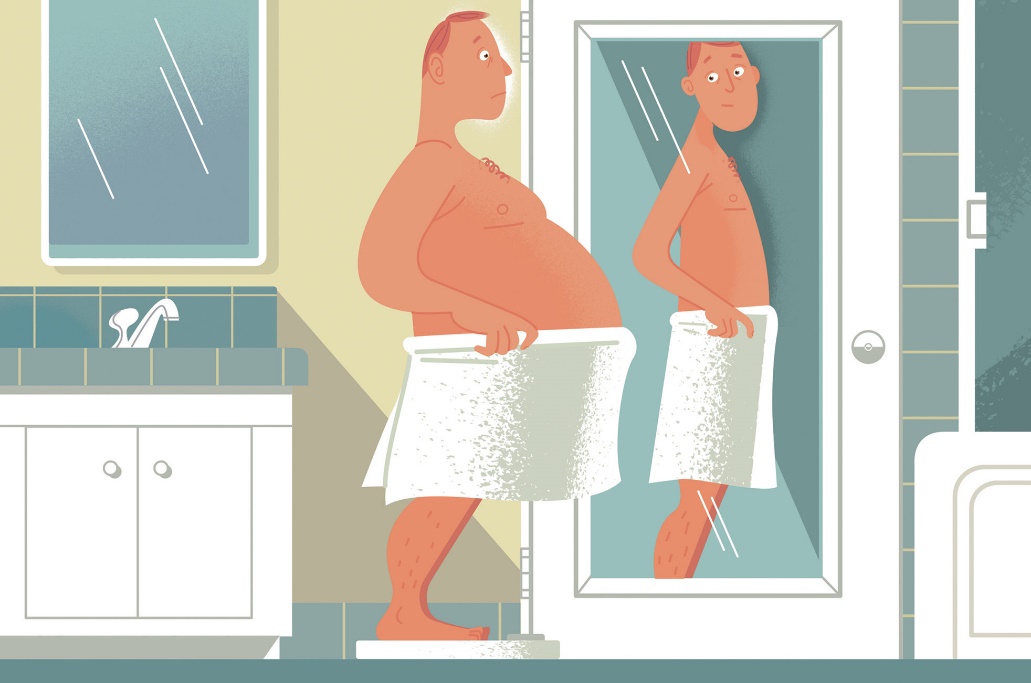 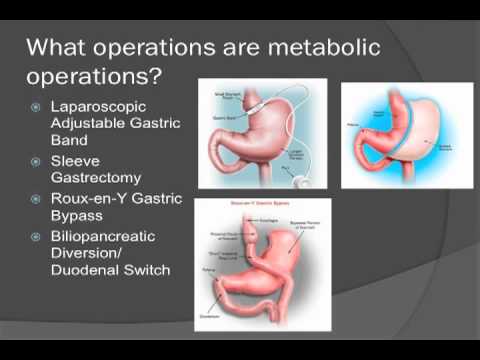 The impact of bariatric surgery
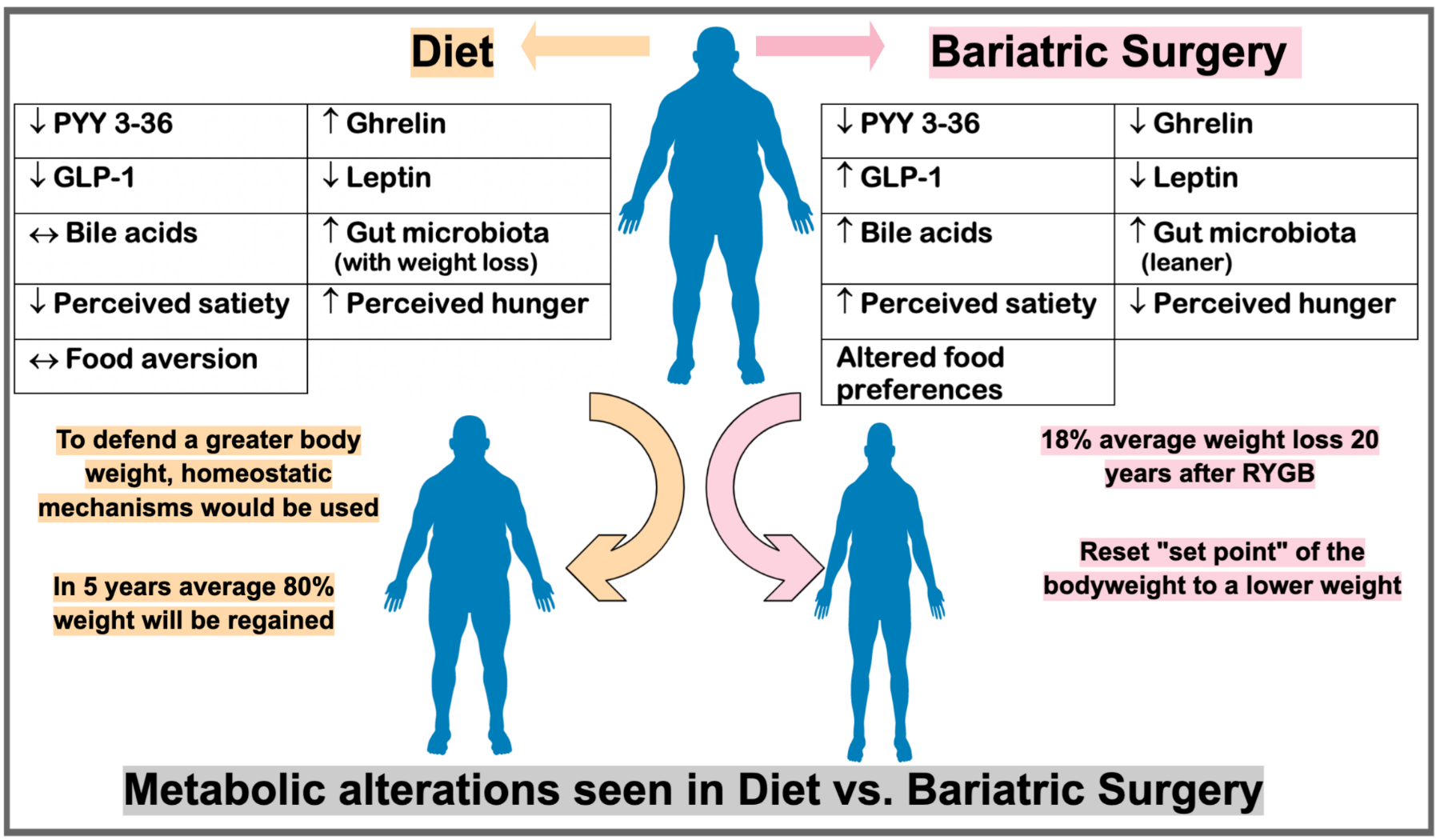 Nutrizione e Diabetologia
L’impatto sulla Sindrome metabolica
Ricomposizione corporea e Rimodulazione ormonale
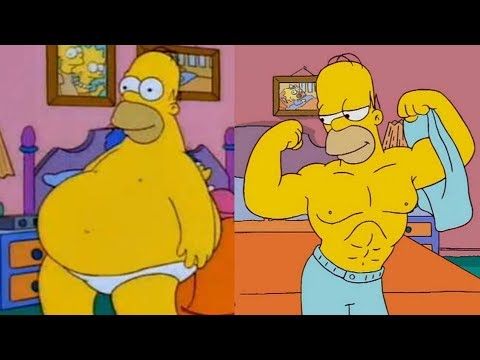 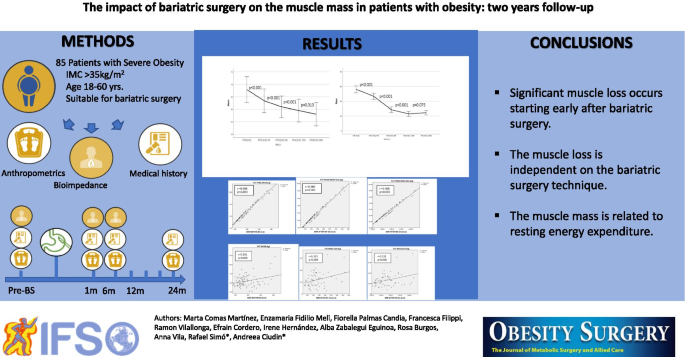 Ipertensione arteriosa
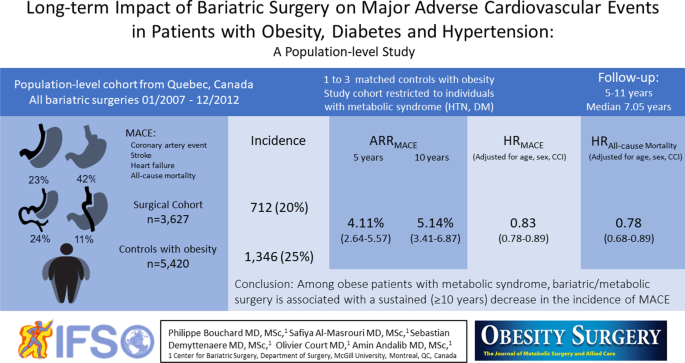 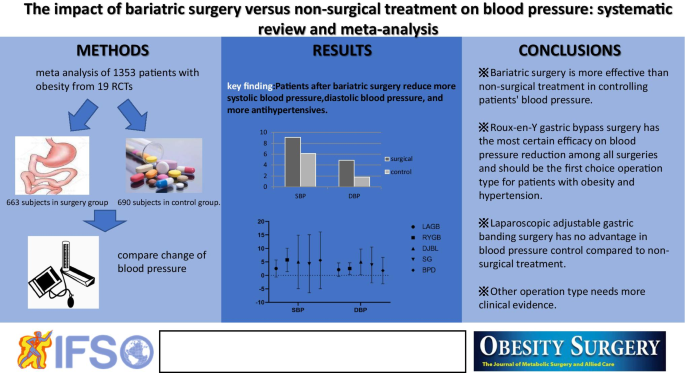 Reflusso gastroesofageo
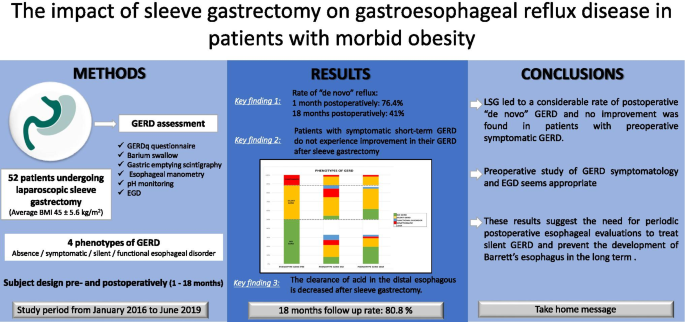 Weigh loss in bariatric surgery
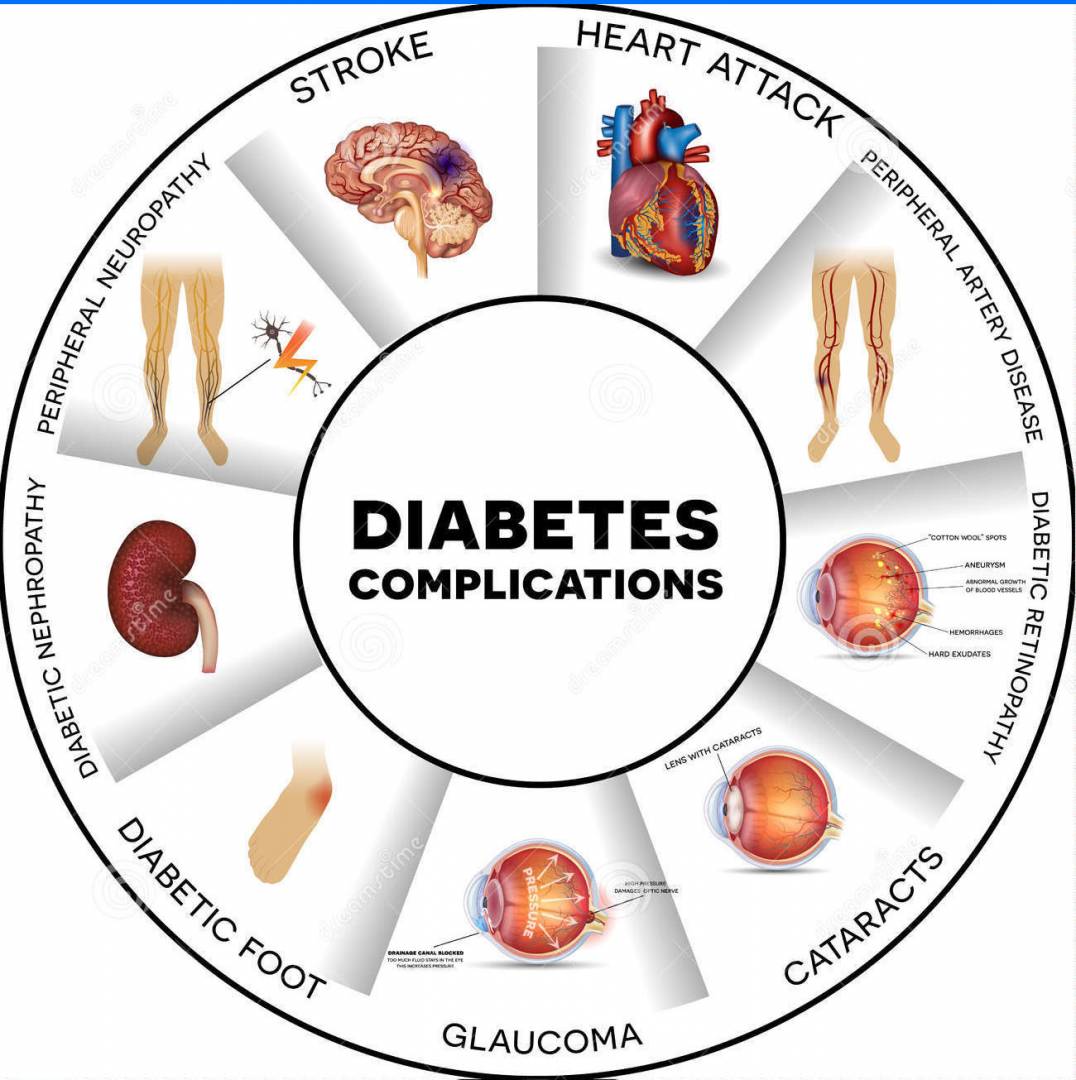 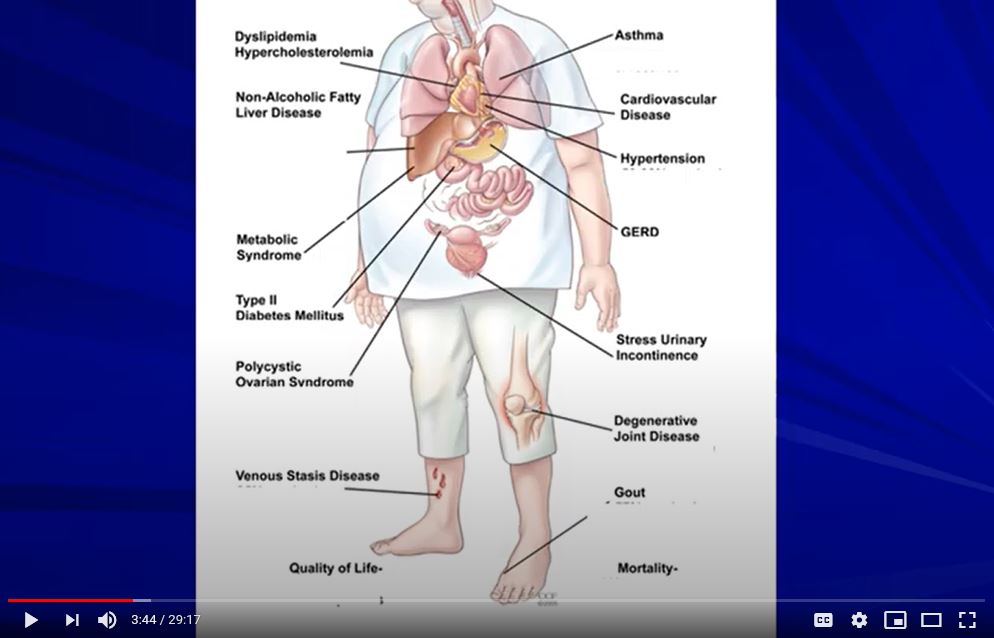 Microbiota intestinale
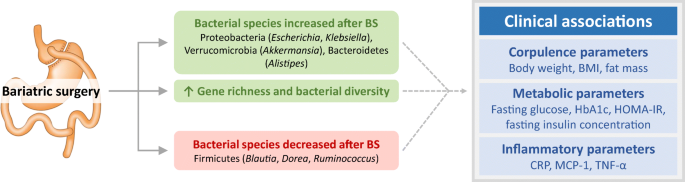 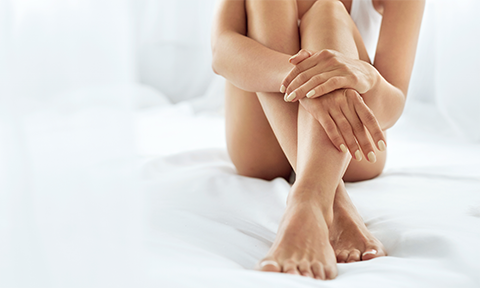 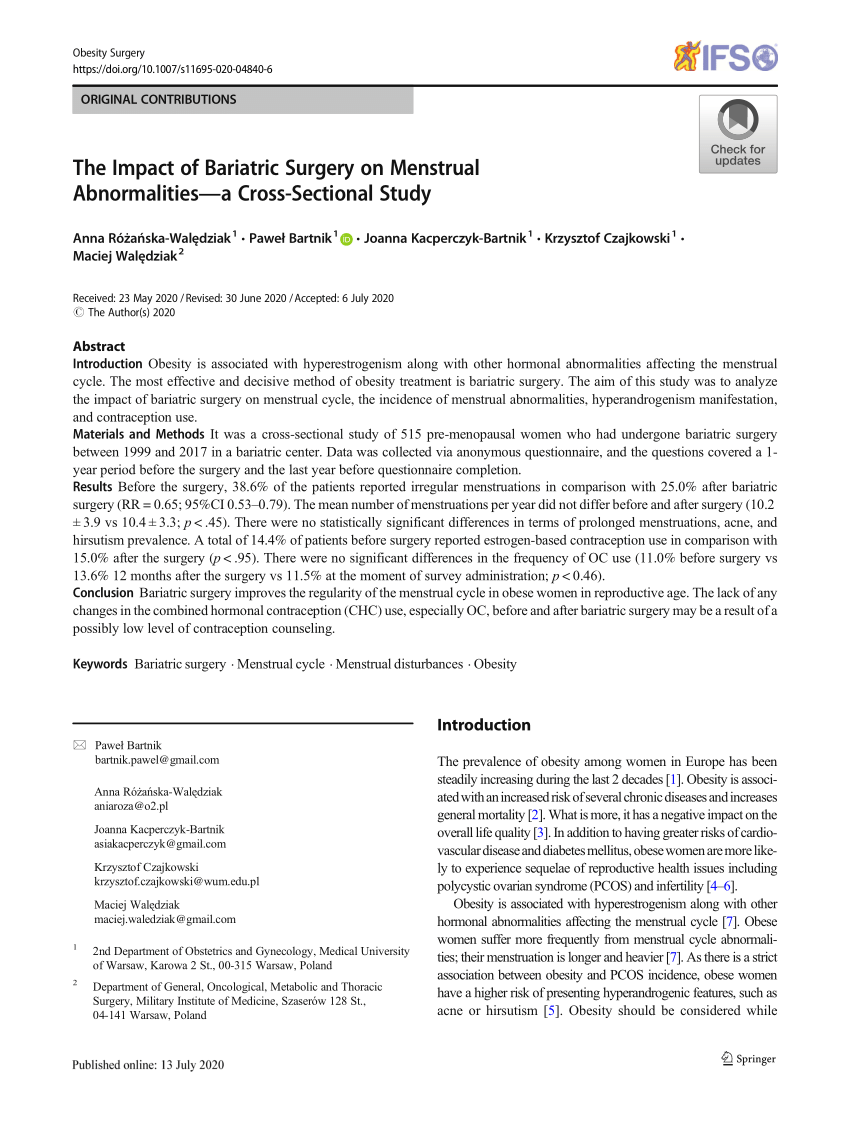 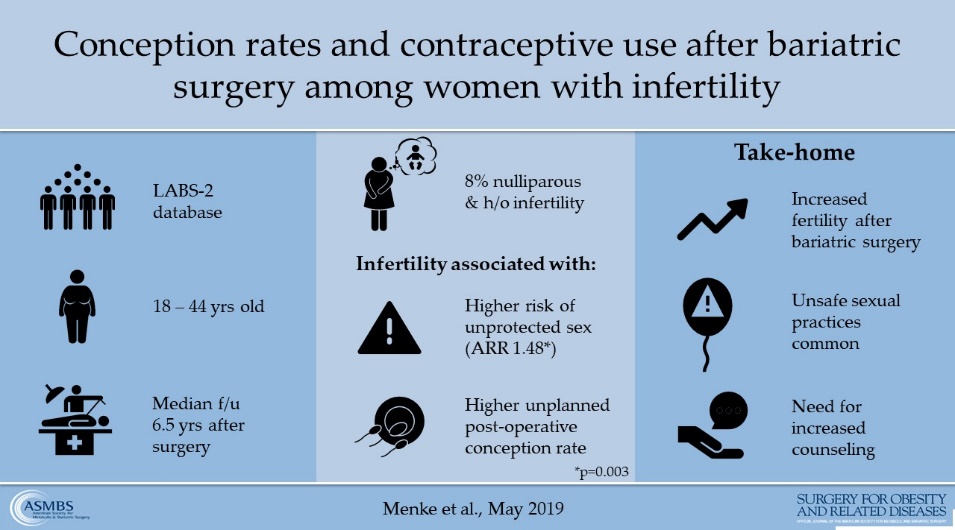 Disturbi della sfera genitale femminile
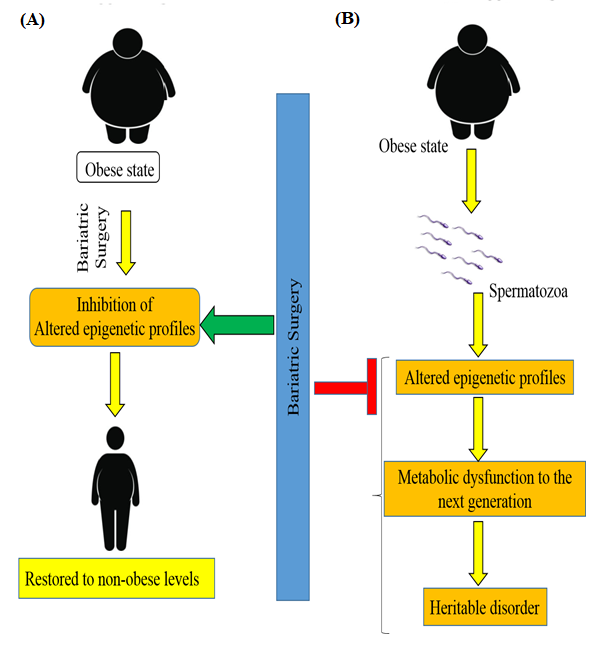 Epigenetica e disturbi ereditari
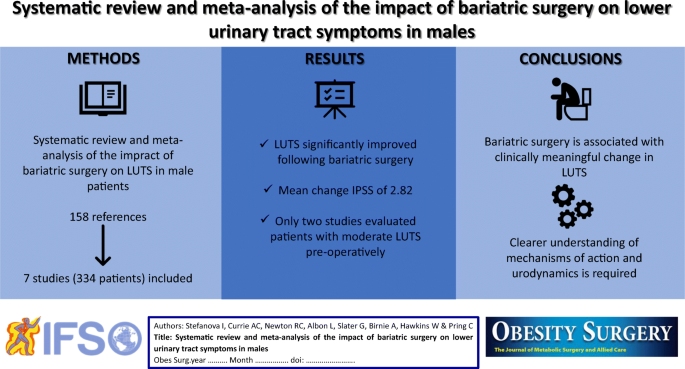 Disturbi del tratto urinario
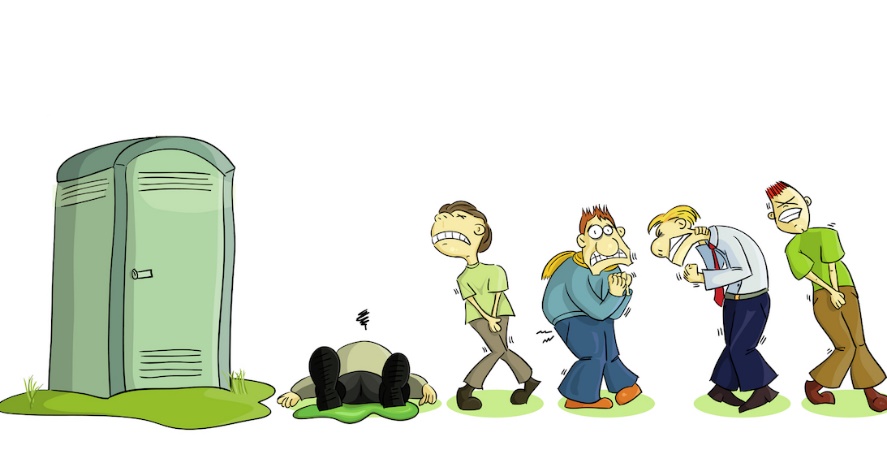 Disturbi neurochirurgici
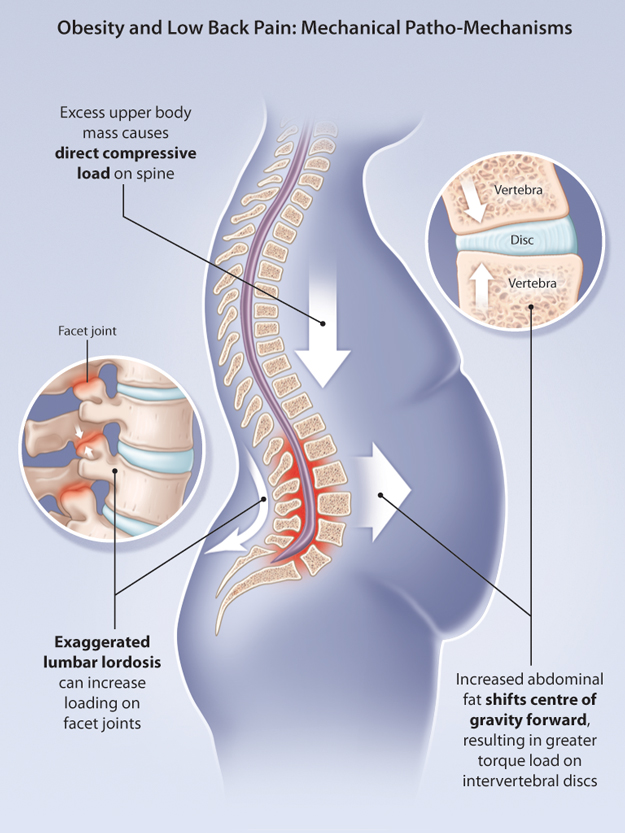 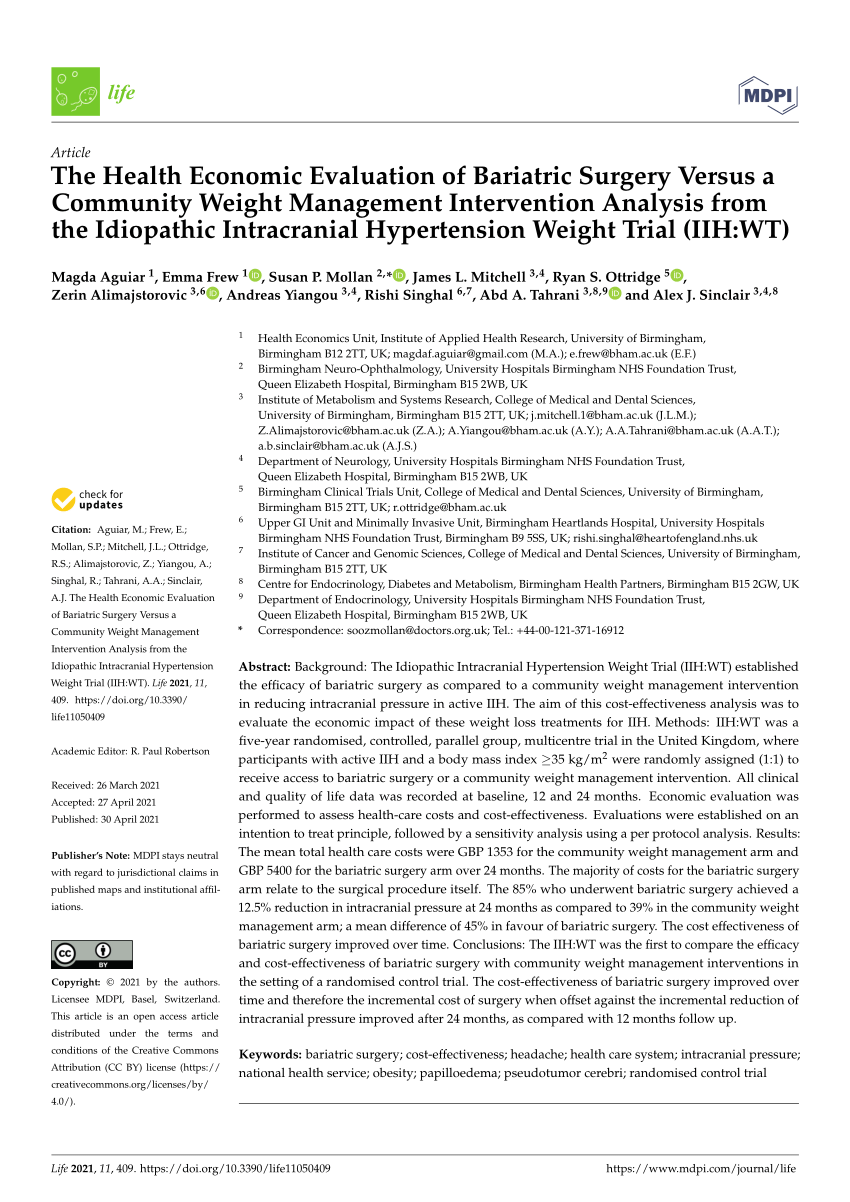 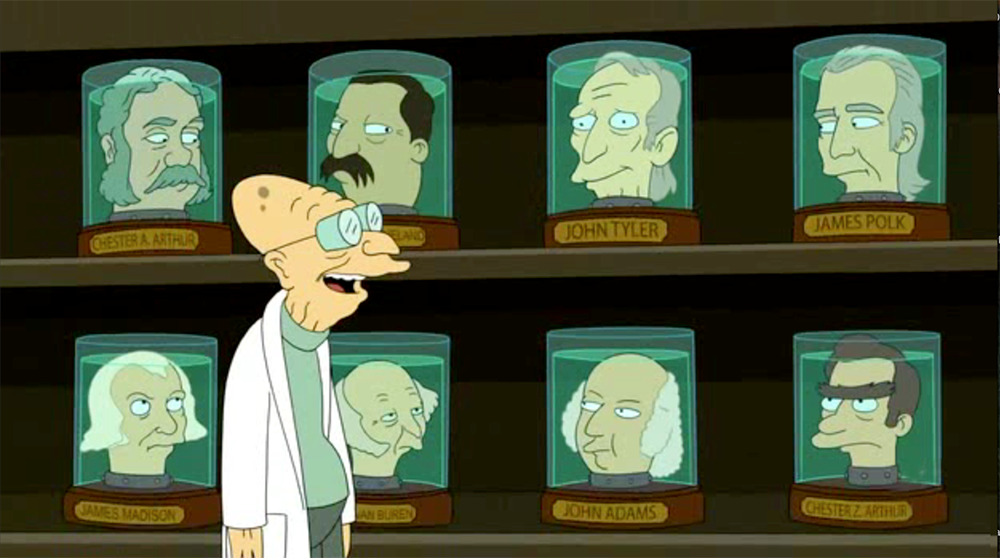 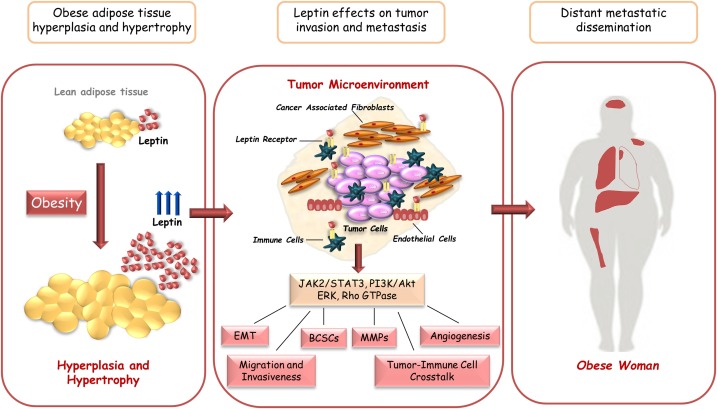 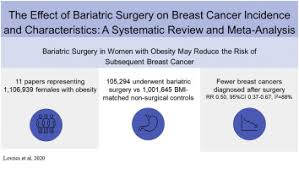 Breast cancer
Cancer risk after bariatric surgery: colorectal cancer
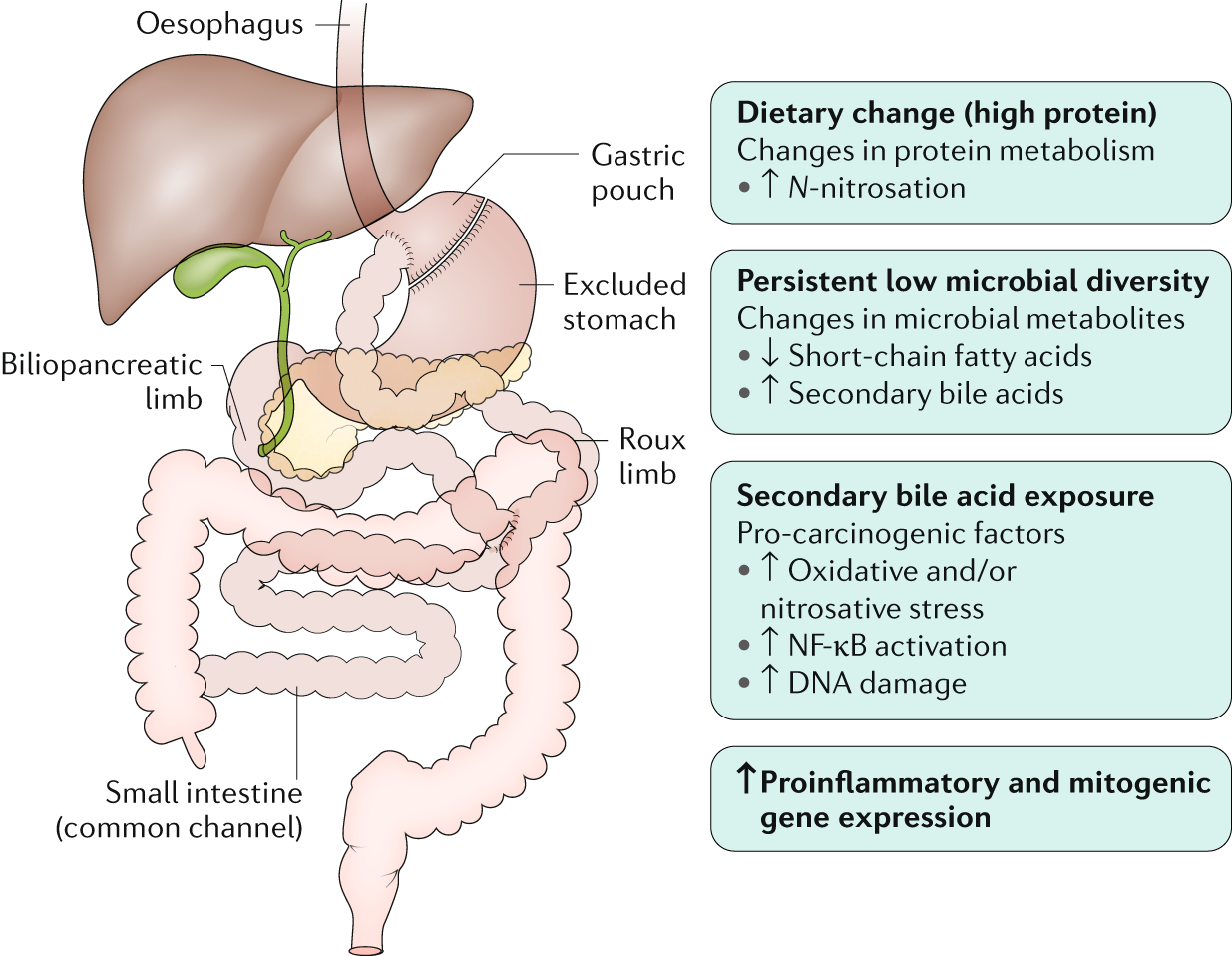 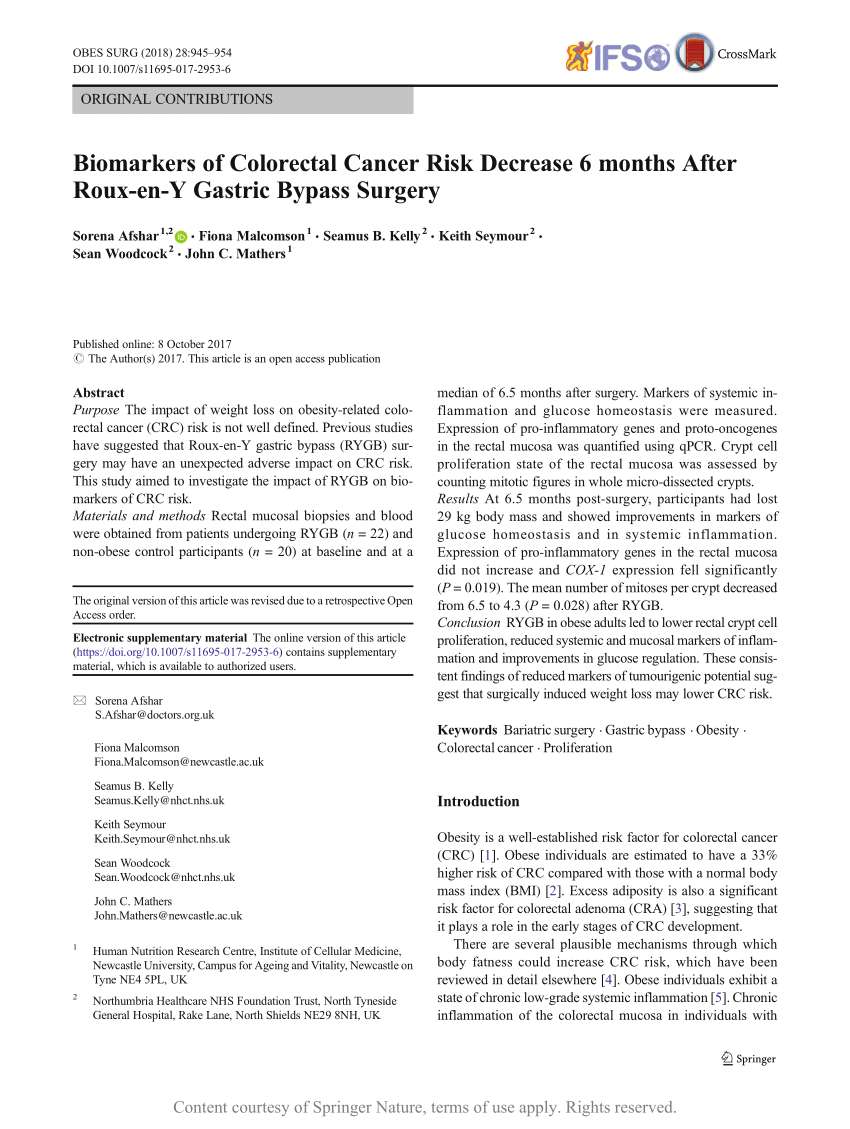 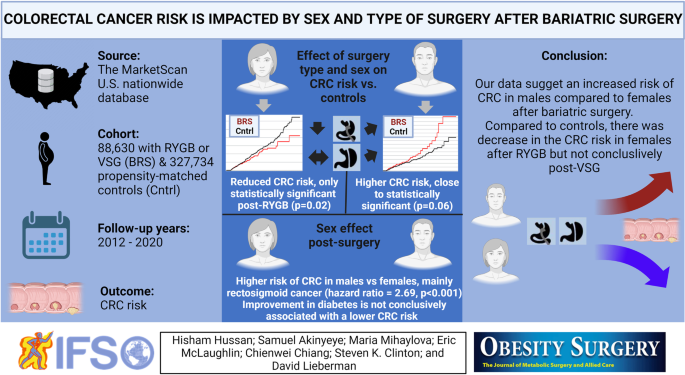 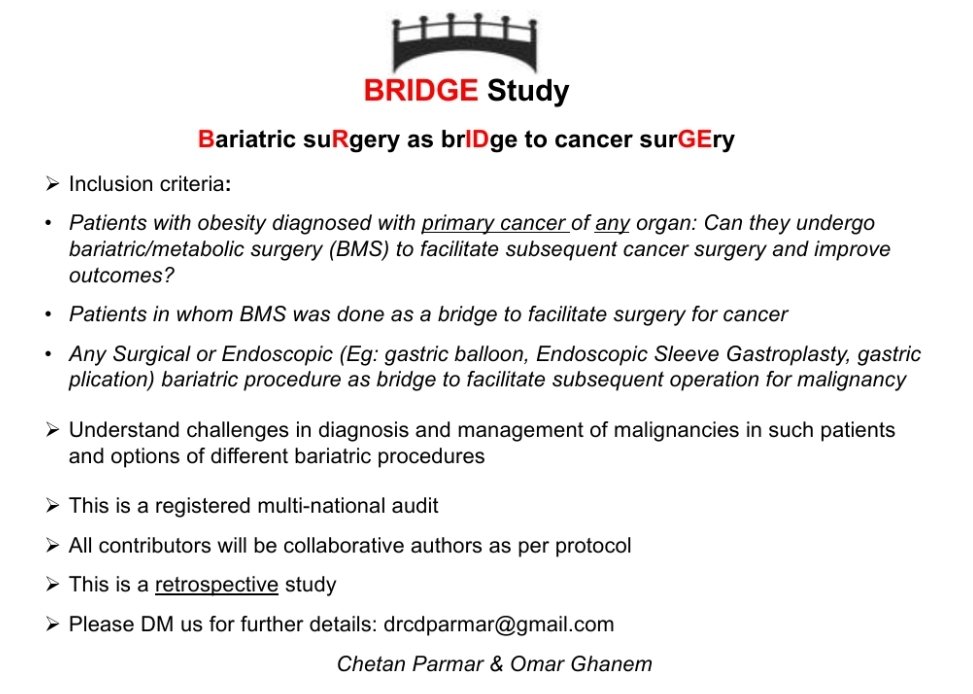 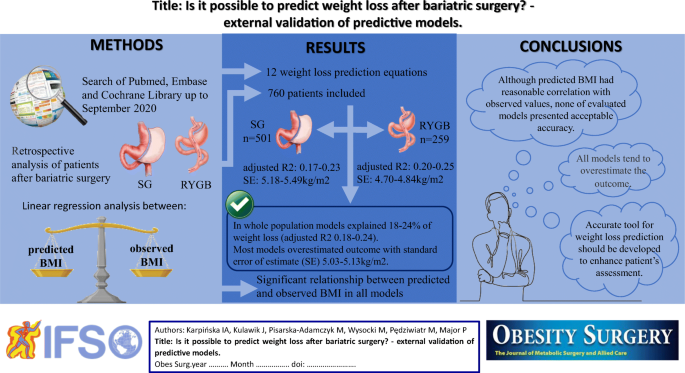 «Quanto peso perderò dopo l’intervento?»
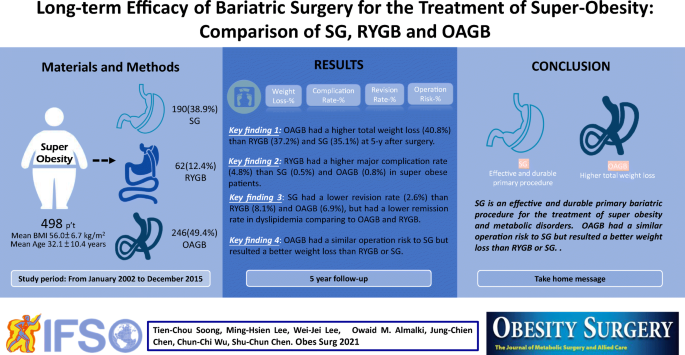 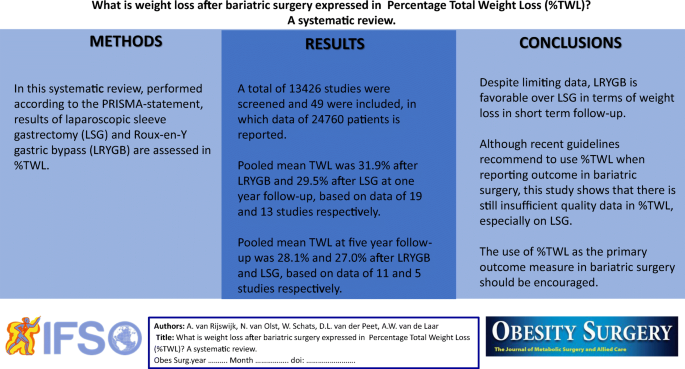 Weight regain
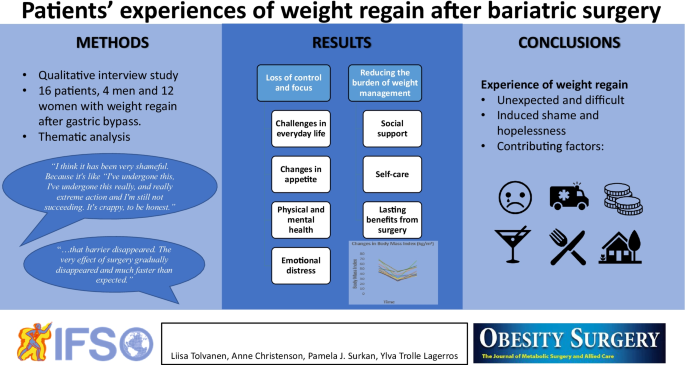 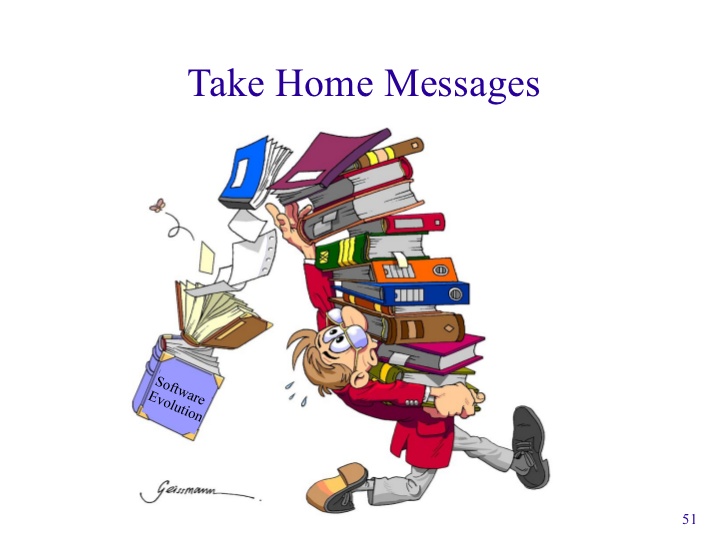 Ogni intervento chirurgico presuppone una valutazione e un iter multidisciplinare;
Non esiste l’intervento ideale o l’intervento perfetto; ci sono differenti tipologie d’intervento chirurgico , ognuna con specifiche indicazioni e limiti;
La scelta dell’intervento chirurgico deve essere adeguata alla tipologia di paziente, all’obiettivo da raggiungere, al percorso multidisciplinare pre- e post-intervento, e condivisa col paziente stesso;
La chirurgia metabolica è una chirurgia trasversale e a ponte tra diverse branche mediche e chirurgiche, con le quali condivide i medesimi endopoint.
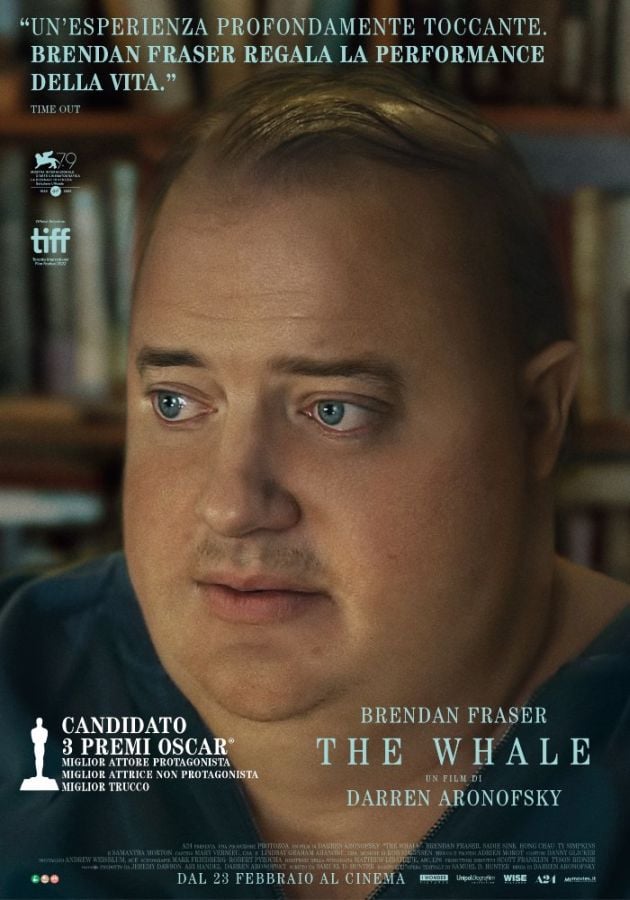 Grazie.